кто хочет стать
ОТЛИЧНИКОМ?
Куприй Н.И. «Кутузовская СОШ»
Вопрос № 1
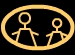 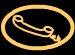 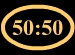 Поэмой о любви В. Белинский назвал
«Мертвые 
души»
«Женитьба»
А:
B:
«Тарас 
Бульба»
«Ревизор»
C:
D:
кто хочет стать
ОТЛИЧНИКОМ?
Вопрос № 1
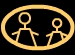 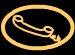 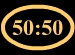 А:
B:
«Тарас
 Бульба»
C:
D:
кто хочет стать
ОТЛИЧНИКОМ?
Поэмой о любви В. Белинский назвал
Вопрос № 2
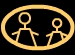 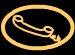 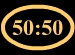 Плюшкине
Собакевиче
А:
B:
Коробочке
Манилове
C:
D:
кто хочет стать
ОТЛИЧНИКОМ?
«Прореха на теле человечества», - 
сказал Н.Гоголь о …
Вопрос № 2
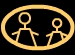 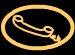 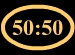 Плюшкине
А:
B:
Манилове
C:
D:
кто хочет стать
ОТЛИЧНИКОМ?
«Прореха на теле человечества», - 
сказал Н.Гоголь о …
Вопрос № 3
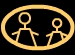 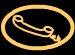 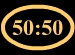 Пословица «На зеркало неча пенять, коли 
рожа крива» стала эпиграфом к …
«Нос»
«Ревизор»
А:
B:
«Шинель»
«Сорочинская 
 ярмарка»
C:
D:
кто хочет стать
ОТЛИЧНИКОМ?
Вопрос № 3
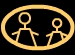 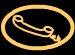 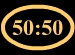 «Нос»
«Ревизор»
А:
B:
C:
D:
кто хочет стать
ОТЛИЧНИКОМ?
Пословица «На зеркало неча пенять, коли 
рожа крива» стала эпиграфом к …
Вопрос № 4
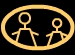 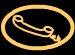 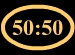 Какой предмет поразил 
Вакулу во дворце?
Черевички
Люстра
А:
B:
Царский 
трон
Кованые 
предметы
C:
D:
кто хочет стать
ОТЛИЧНИКОМ?
Вопрос № 4
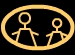 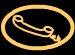 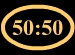 Какой предмет поразил 
Вакулу во дворце?
А:
B:
Царский 
трон
Кованые 
предметы
C:
D:
кто хочет стать
ОТЛИЧНИКОМ?
Вопрос № 5
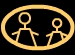 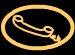 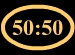 Как удалось деду выиграть у ведьм 3 партию
«в дурня»? /»Пропавшая грамота»/
Обманом
Повезло
А:
B:
Перекрестил 
    карты
Знал заговор
C:
D:
кто хочет стать
ОТЛИЧНИКОМ?
Вопрос № 5
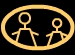 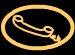 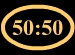 Повезло
А:
B:
Перекрестил
    карты
C:
D:
кто хочет стать
ОТЛИЧНИКОМ?
Как удалось деду выиграть у ведьм 3 партию
«в дурня»? /»Пропавшая грамота»/
кто хочет стать
ОТЛИЧНИКОМ?
П О З Д Р А В Л Я Е М ! ! !
Вы получили несгораемую оценку
«тройку» !
кто хочет стать
ОТЛИЧНИКОМ?
П Р О Д О Л Ж А Е М   И Г Р У !
Вопрос № 6
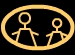 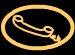 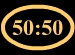 О ком говорил Гоголь: «Ничего не предпринимал 
я, ничего не писал я без его совета»?
Об отце
О Пушкине
А:
B:
О Белинском
О Герцене
C:
D:
кто хочет стать
ОТЛИЧНИКОМ?
Вопрос № 6
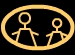 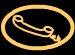 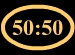 Об отце
О Пушкине
А:
B:
C:
D:
кто хочет стать
ОТЛИЧНИКОМ?
О ком говорил Гоголь: «Ничего не предпринимал я, ничего не писал я без его совета»?
Вопрос № 7
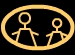 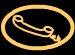 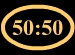 Чей портрет: «… несколько рябоват, несколько
 рыжеват, даже на вид подслеповат…»
Ноздрев
Городничий
А:
B:
Ревизор
Акакий 
  Башмачкин
C:
D:
кто хочет стать
ОТЛИЧНИКОМ?
Вопрос № 7
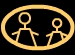 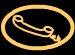 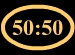 Ноздрев
А:
B:
Акакий 
   Башмачкин
C:
D:
кто хочет стать
ОТЛИЧНИКОМ?
Чей портрет: «… несколько рябоват, несколько
 рыжеват, даже на вид подслеповат…»
Вопрос № 8
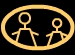 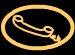 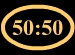 События в пьесе «Ревизор» 
происходят в городе …
Z
D
А:
B:
C
N
C:
D:
кто хочет стать
ОТЛИЧНИКОМ?
Вопрос № 8
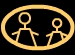 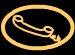 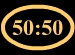 А:
B:
Z
N
C:
D:
кто хочет стать
ОТЛИЧНИКОМ?
События в пьесе «Ревизор» 
происходят в городе …
Вопрос № 9
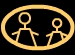 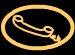 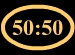 Блюдо, которое смаковал Пацюк
В «Ночи перед Рождеством»
Пельмени
Манты
А:
B:
Галушки
Котлеты
C:
D:
кто хочет стать
ОТЛИЧНИКОМ?
Вопрос № 9
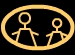 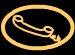 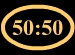 А:
B:
Галушки
Котлеты
C:
D:
кто хочет стать
ОТЛИЧНИКОМ?
Блюдо, которое смаковал Пацюк
В «Ночи перед Рождеством»
Вопрос № 10
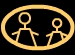 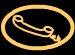 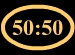 Кем оказалась мачеха панночки в 
«Майской ночи, или Утопленнице»?
Оборотнем
Ведьмой
А:
B:
Русалкой
Чертом
C:
D:
кто хочет стать
ОТЛИЧНИКОМ?
Вопрос № 10
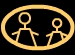 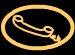 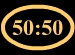 Ведьмой
А:
B:
Чертом
C:
D:
кто хочет стать
ОТЛИЧНИКОМ?
Кем оказалась мачеха панночки в 
«Майской ночи, или Утопленнице»?
кто хочет стать
ОТЛИЧНИКОМ?
П О З Д Р А В Л Я Е М ! ! !
Вы получили несгораемую оценку
«четверку» !
кто хочет стать
ОТЛИЧНИКОМ?
П Р О Д О Л Ж А Е М   И Г Р У !
Вопрос № 11
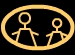 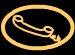 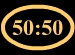 Как звали главного героя повести «Нос»
Ляпкин-
Тяпкин
Довгочхун
А:
B:
Яичница
майор 
Ковалев
C:
D:
кто хочет стать
ОТЛИЧНИКОМ?
Вопрос № 11
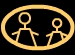 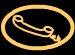 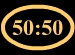 Ляпкин-
Тяпкин
А:
B:
майор 
Ковалев
C:
D:
кто хочет стать
ОТЛИЧНИКОМ?
Как звали главного героя повести «Нос»
Вопрос № 12
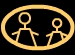 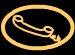 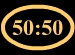 От лица кого ведется рассказ в 
«Вечерах на хуторе близ Диканьки»
Собакевича
Рудого 
Панько
А:
B:
Хлестакова
Ивана
Ивановича
C:
D:
кто хочет стать
ОТЛИЧНИКОМ?
Вопрос № 12
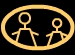 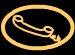 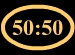 Собакевича
Рудого
Панько
А:
B:
C:
D:
кто хочет стать
ОТЛИЧНИКОМ?
От лица кого ведется рассказ в 
«Вечерах на хуторе близ Диканьки»
Вопрос № 13
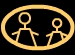 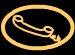 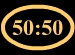 Кому принадлежат слова: «Чему
Смеетесь? Над собой смеетесь!...»
Хлестакову
Прокурору
А:
B:
Городничему
Судье
C:
D:
кто хочет стать
ОТЛИЧНИКОМ?
Вопрос № 13
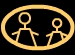 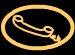 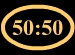 Хлестакову
А:
B:
Городничему
C:
D:
кто хочет стать
ОТЛИЧНИКОМ?
Кому принадлежат слова: «Чему
Смеетесь? Над собой смеетесь!...»
Вопрос № 14
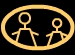 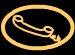 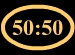 Как зовут Плюшкина из поэмы
«Мертвые души»
Степан
Федор
А:
B:
Михаил
Григорий
C:
D:
кто хочет стать
ОТЛИЧНИКОМ?
Вопрос № 14
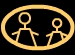 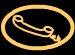 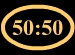 Степан
А:
B:
Григорий
C:
D:
кто хочет стать
ОТЛИЧНИКОМ?
Как зовут Плюшкина из поэмы
«Мертвые души»
Вопрос № 15
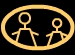 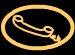 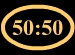 Из какого произведения Подколесин 
сбежал от своей невесты через окно
«Нос»
«Мертвые 
души»
А:
B:
«Женитьба»
«Шинель»
C:
D:
кто хочет стать
ОТЛИЧНИКОМ?
Вопрос № 15
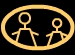 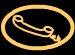 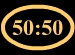 «Мертвые 
души»
А:
B:
«Женитьба»
C:
D:
кто хочет стать
ОТЛИЧНИКОМ?
Из какого произведения Подколесин 
сбежал от своей невесты через окно
кто хочет стать
ОТЛИЧНИКОМ?
Конец игры
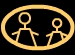 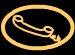 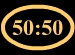 П О З Д Р А В Л Я Е М ! ! !
СЕГОДНЯ ВЫ ПОБЕДИЛИ
и получили оценку
«ОТЛИЧНО» !
кто хочет стать
ОТЛИЧНИКОМ?
Конец игры
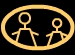 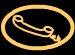 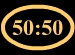 СЕГОДНЯ 
ВЫ 
ПРОИГРАЛИ